Mr. A.K Ganjoo
Innovations & New Ideas, Exposure to PWD etc. Build in MBA
Ms. Pompa Babbar
All Officers of Railway Services Training Together
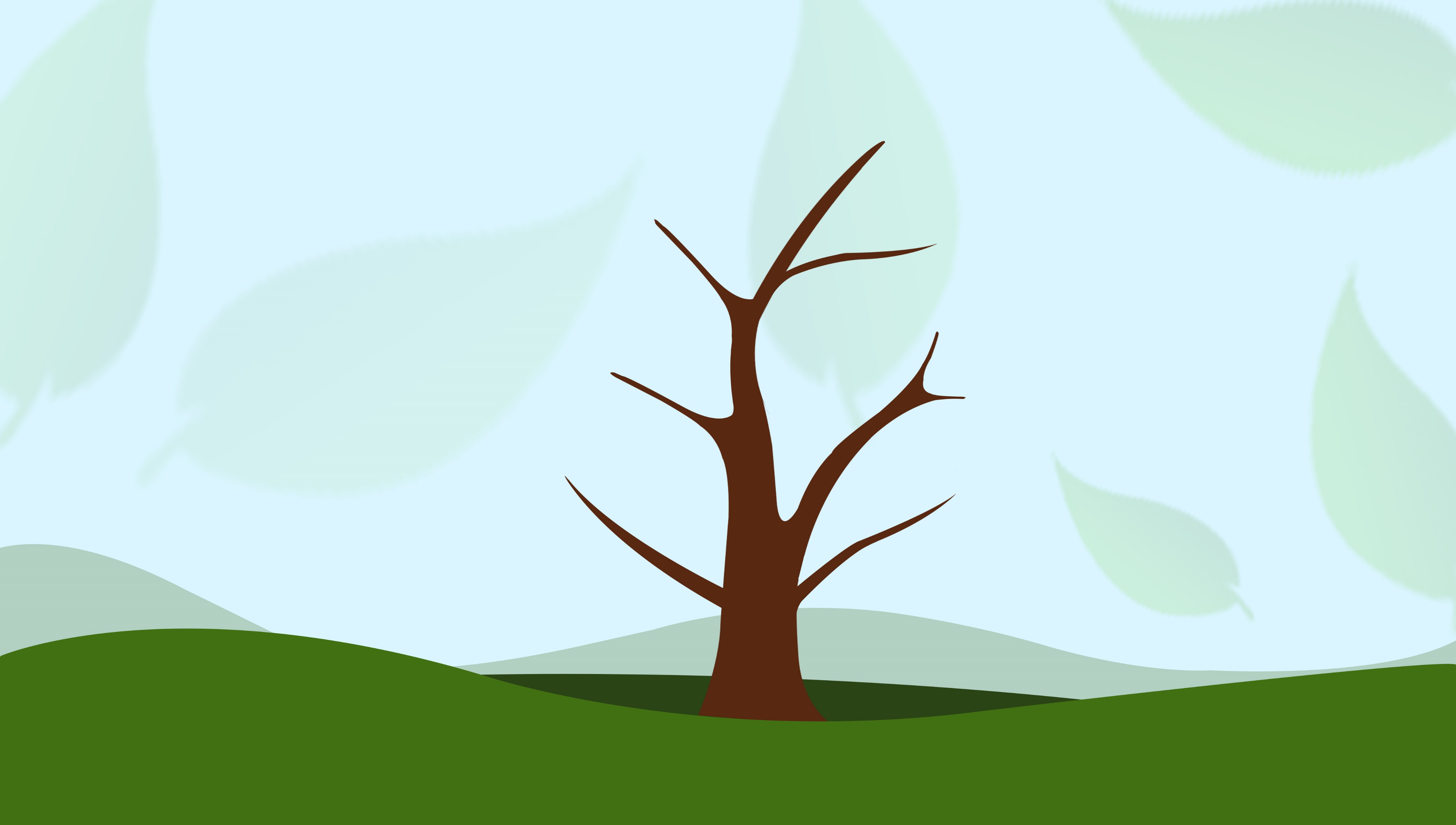 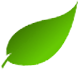 Mr. S.N Trivedi
Management Techniques, Mentorship General mgt.
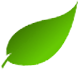 Mr. N.P Srivastava
GAAP Standards, Modern Day Accounting
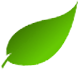 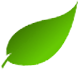 Ms. Urmila Sharma
Data Analytics
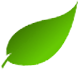 Mr. Rasgotra
Capsule on Field Working
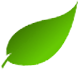 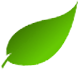 Ms. Aarti Khosla
Mentorship
Ms. Priya Prakash
Financial Viability of Projects, Leadership Ability to Communicate
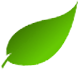 Ms. Meena Aggrawal
Focus on Brand Equity, Mid Career Training, E-Content, Develop as Think Tank, Tie up With Ivy League
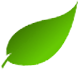 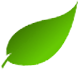 Mr. Rasgotra
Interaction of FC with Probationers
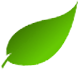 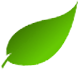 Mr. Ashok Chawla
Flexibility in Adding New Topics, Integration With Other Services
Dr. Madhukar Sinha
Technical Inputs Upgradation, Contract Mgt., Arbitration, In Service Training on Latest Issues
Ideas
Mr. Rajnesh Sahai
Respect to Probationers
Mr. Anurag Kapil
Training With Other Services, Public Policy, Prog Implementation, Tie up With NAIR etc., Live Projects To be Taken By IRIFM.
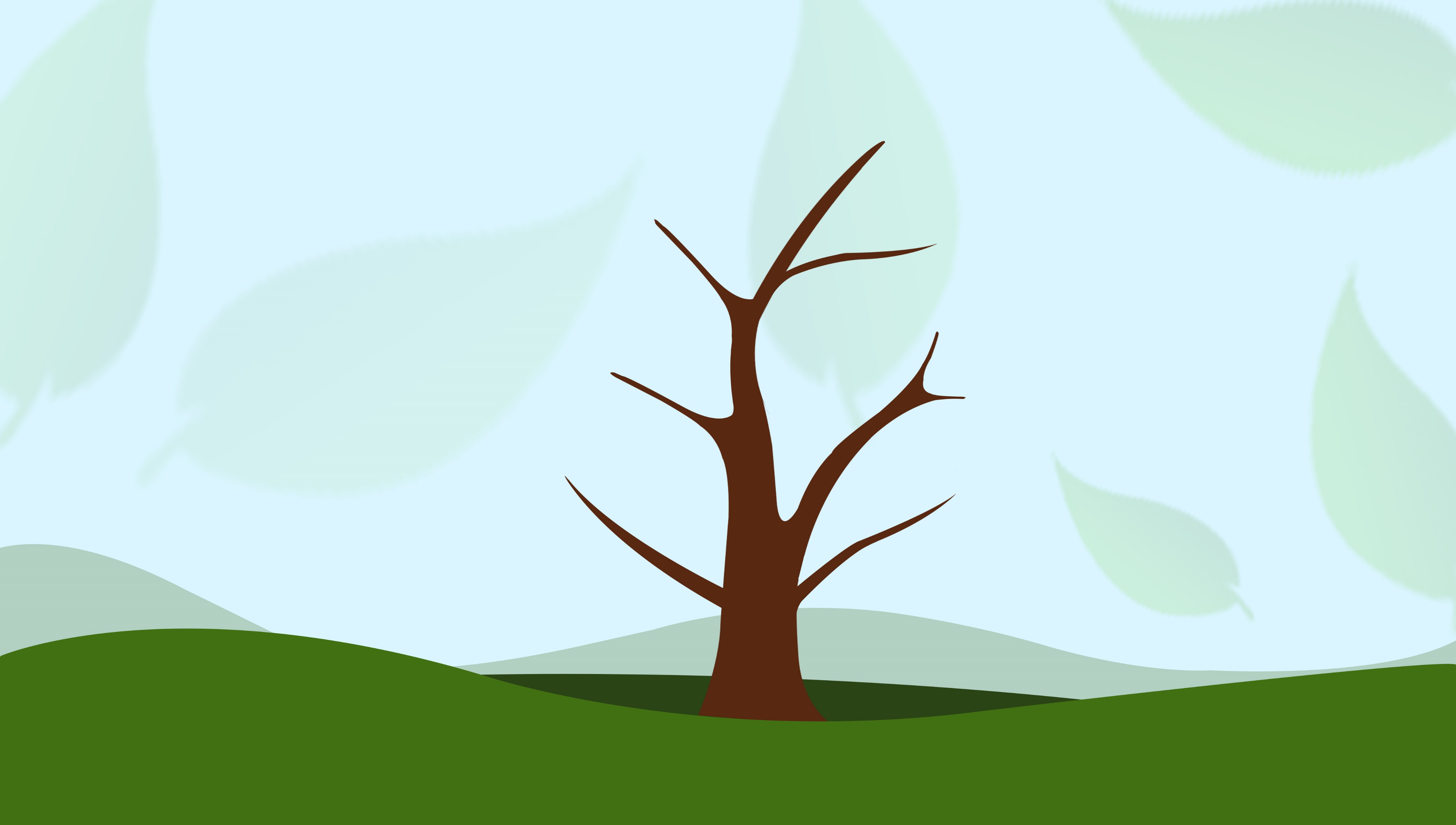 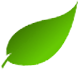 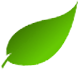 Mr. Satyendra Kaushik
Nurturing Environment to New Talent, Finding Out The Strength Area of Probationers
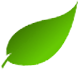 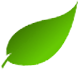 Ms. Sudeshna Sen
Good Website, Interaction With DOPT, Newsletter, Training of Trainers
Mr. Ram Reddy (P)
Modules For Other Services, Some More Infrastructure
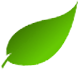 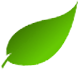 Mr. Anil Sainani
Focus on Customer Business Model, Study Private Sector Incubators Partner With Pvt Sector
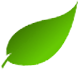 Ms. Samidha Singh
Circle of patrons, Alumni contribution in kind,Sponsored seminars
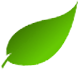 Ideas
All suggestions are welcome at
feedback@irifm.org,
suggestions@irifm.org